ВИЗИТНАЯ КАРТОЧКА ГРУППЫ «СОЛНЫШКО»Воспитатели:ПЛОТНИКОВА Н.В.ЗАКРЕВСКАЯ Е.А.
НАША ГРУППА «СОЛНЫШКО»Девиз: «В нашей группе солнышко светит ярче всехТеплоты и радости хватит здесь на всех»
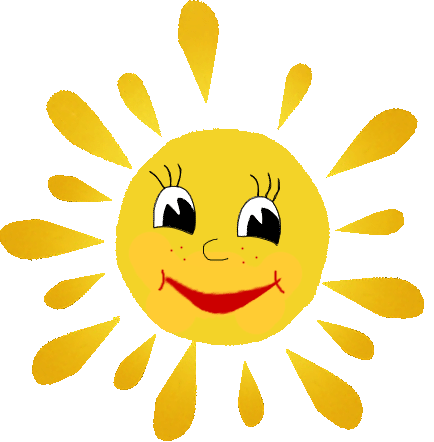 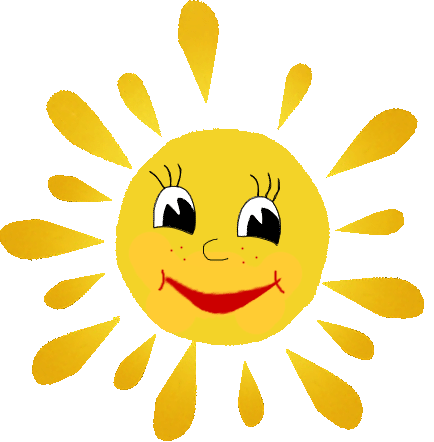 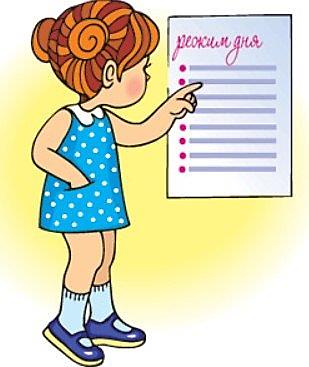 В детский сад детишки С радостью всегда идут, И девчонки, и мальчишки, 
Очень нравится им тут! В детском саду у нас очень интересно! Хотим мы провести для Вас экскурсию все вместе.
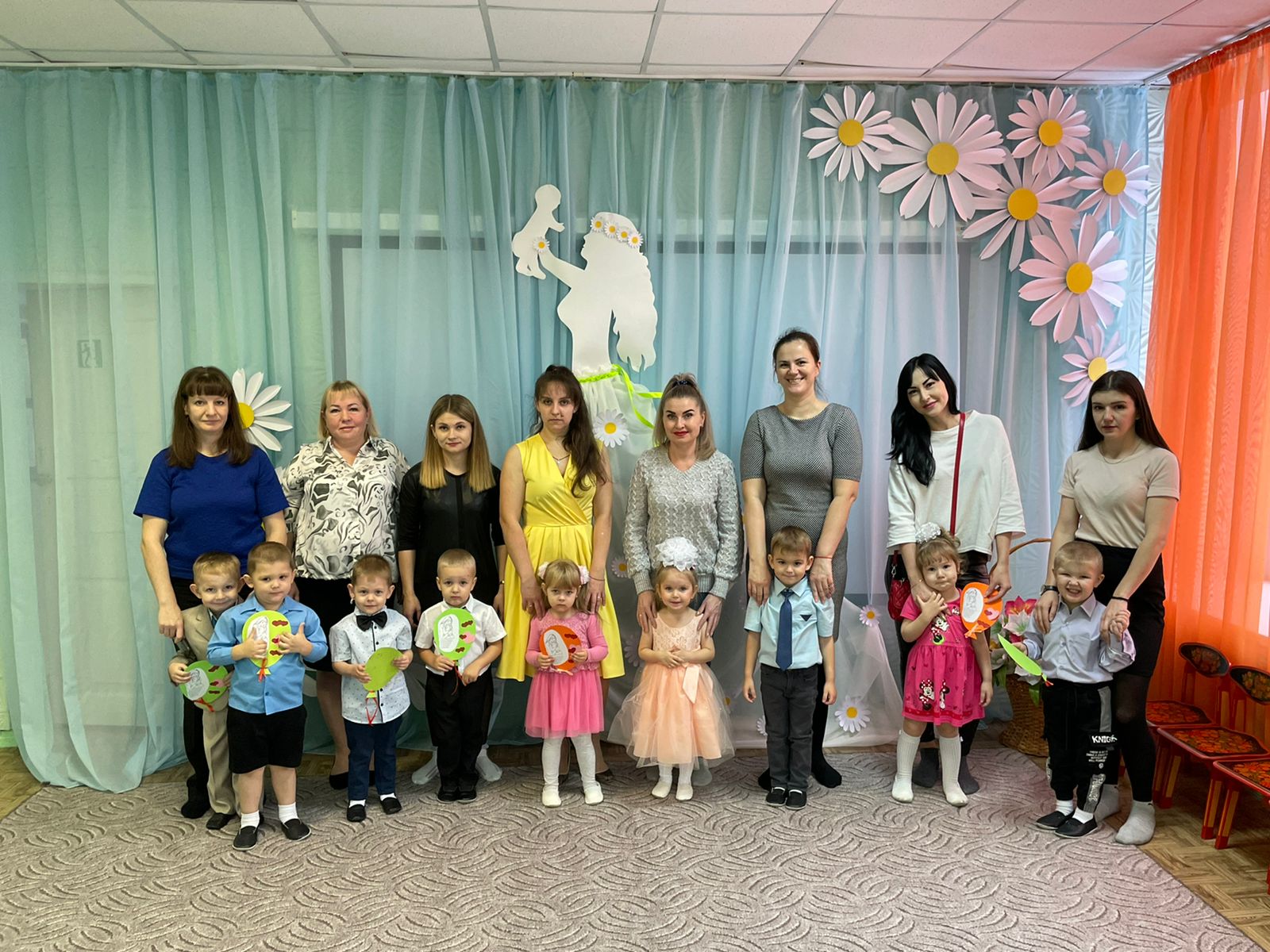 Наши солнышки
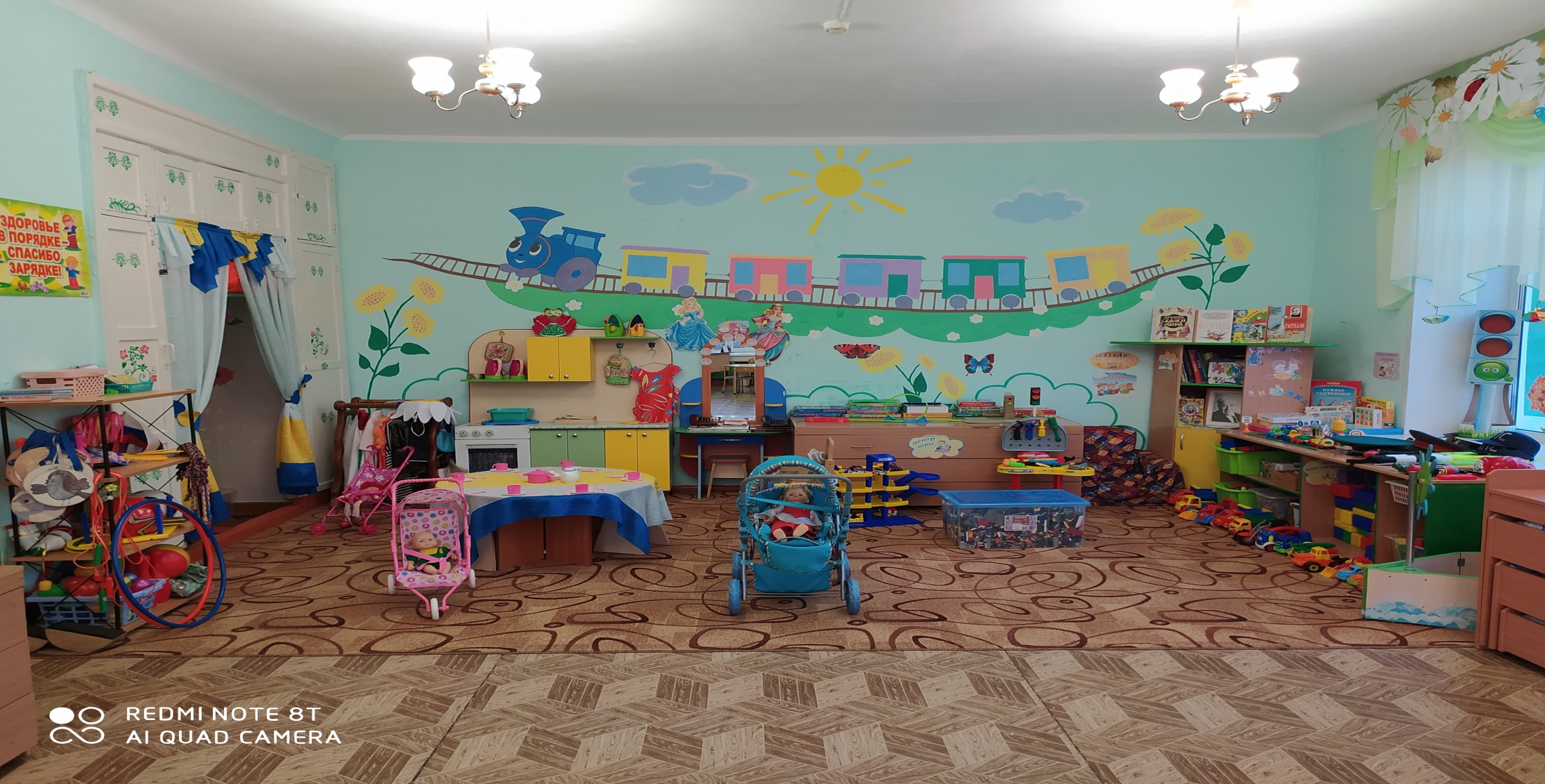 Утром в садик все пришли    Играть с друзьями будем мы Упражнения, зарядка    Нам нужны как подзарядка
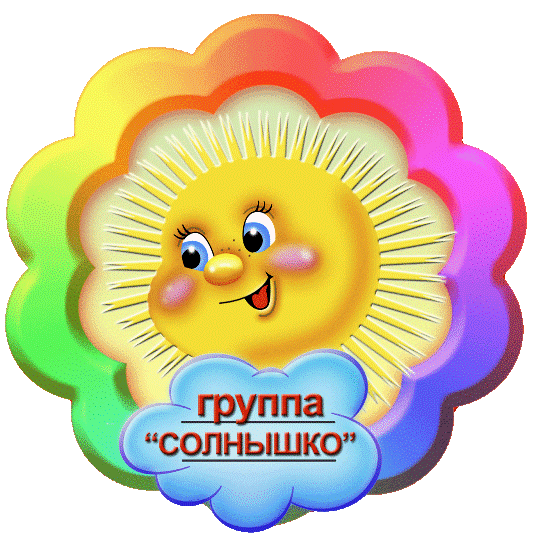 РАЗВИВАЮЩИЕ ЦЕНТРЫ В ГРУППЕ.
          СПОРТИВНЫЙ УГОЛОК
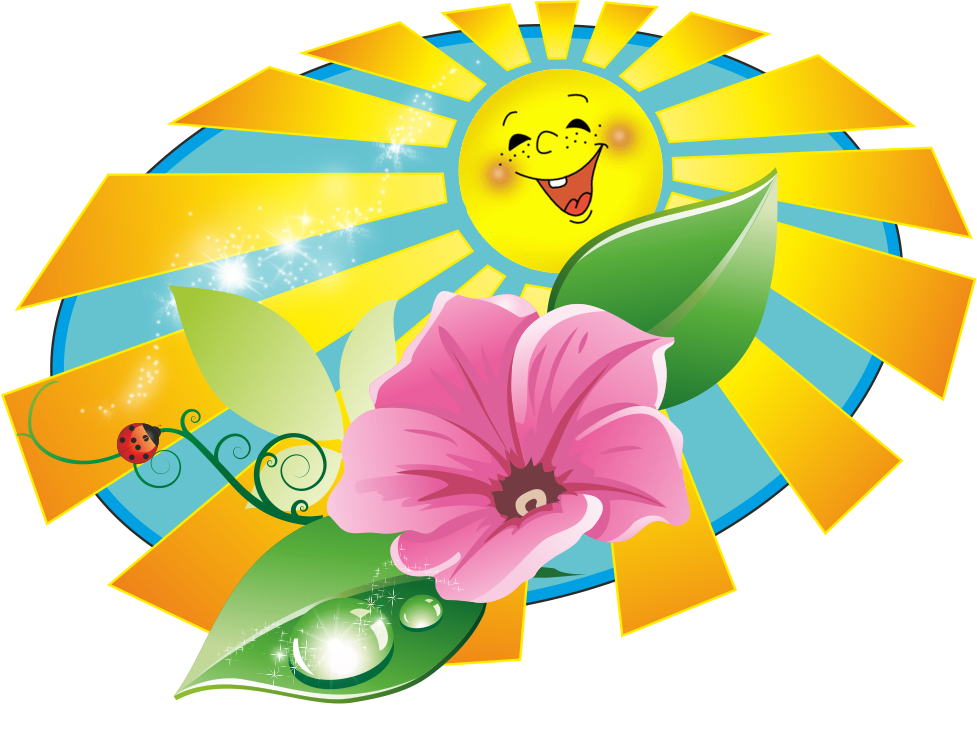 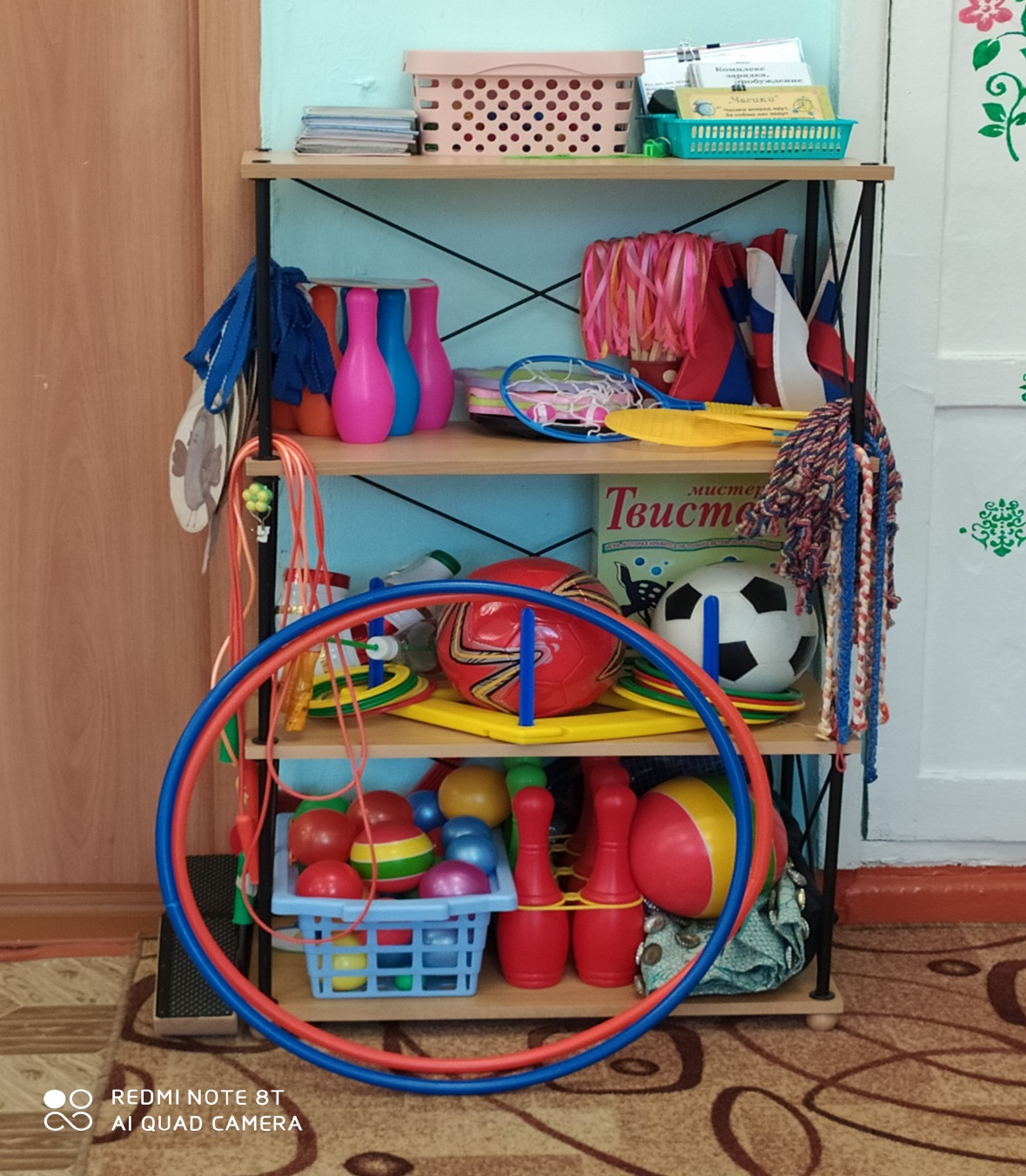 Вот спортивный уголокЗдесь мы тренируемся.Пресс качаем, отжимаемся,Приседаем, наклоняемся,Тренируем мышцы ног.Разминаем пальчики – в том числе и массажными Су - Джок шариками.
ТЕАТРАЛЬНЫЙ УГОЛОК
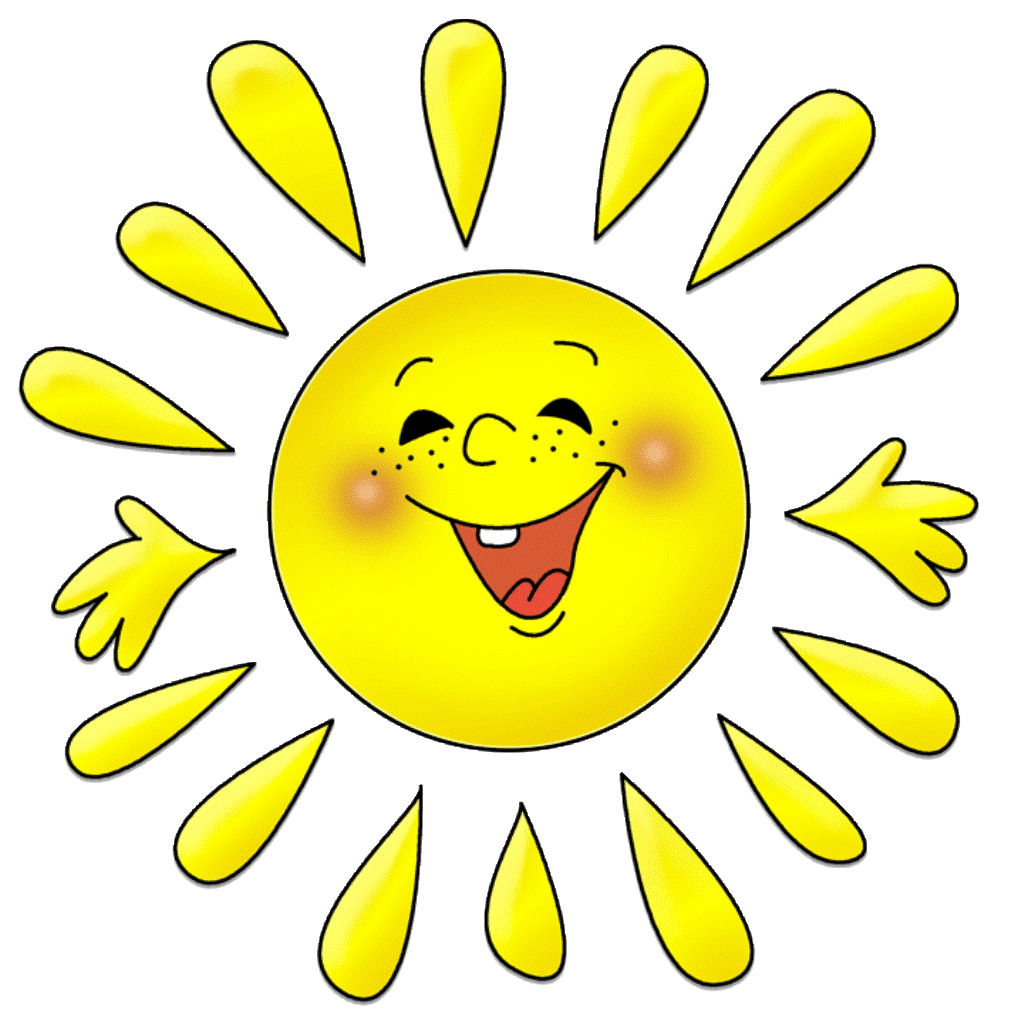 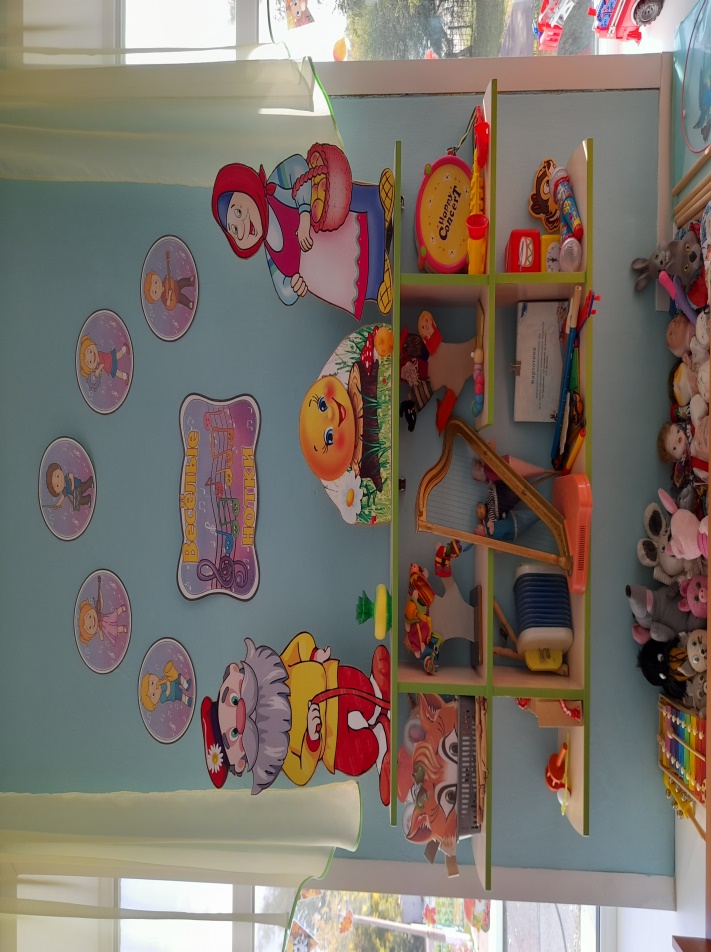 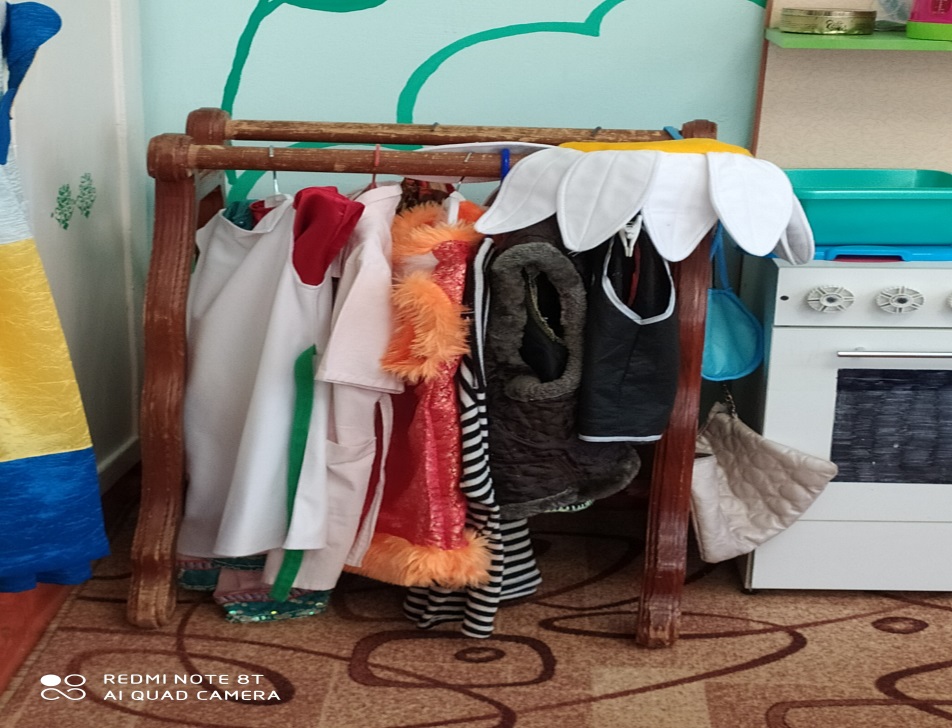 Вниманье, занавес, звонокЯ – театральный уголок.Здесь можно в гнома превратитьсяИ в Бабку Ежку нарядиться.
УГОЛОК ПРИРОДЫ
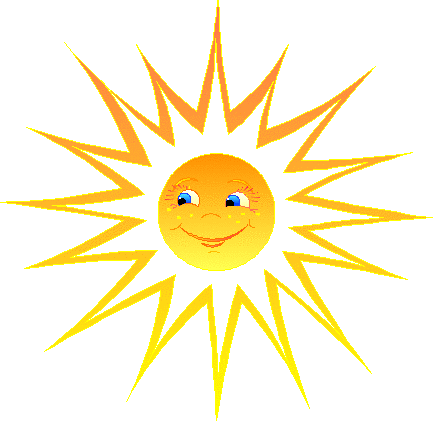 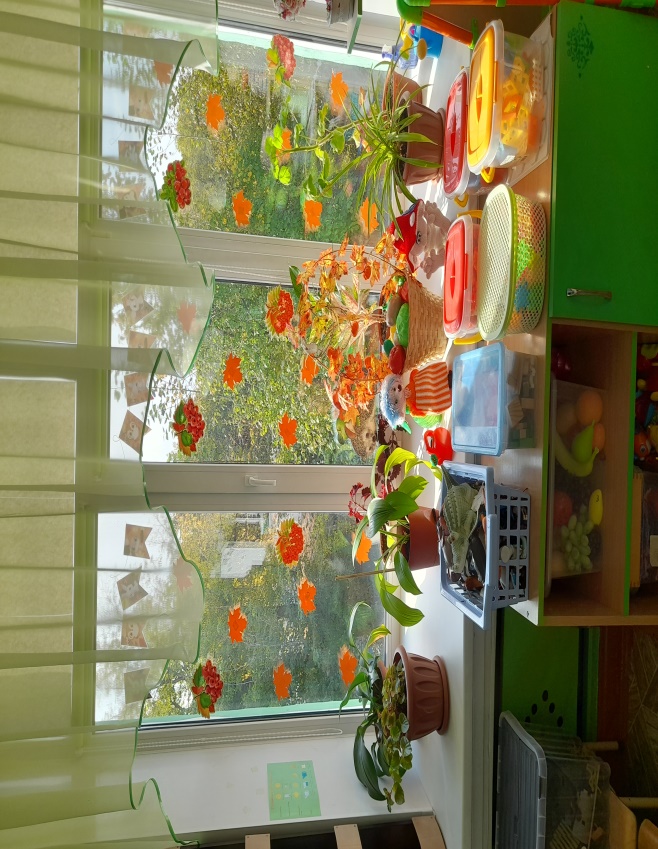 Мы в группе завели цветочки,
И даже глобус там у нас!
Кусок природы в уголочке
Он очень радует всех нас.
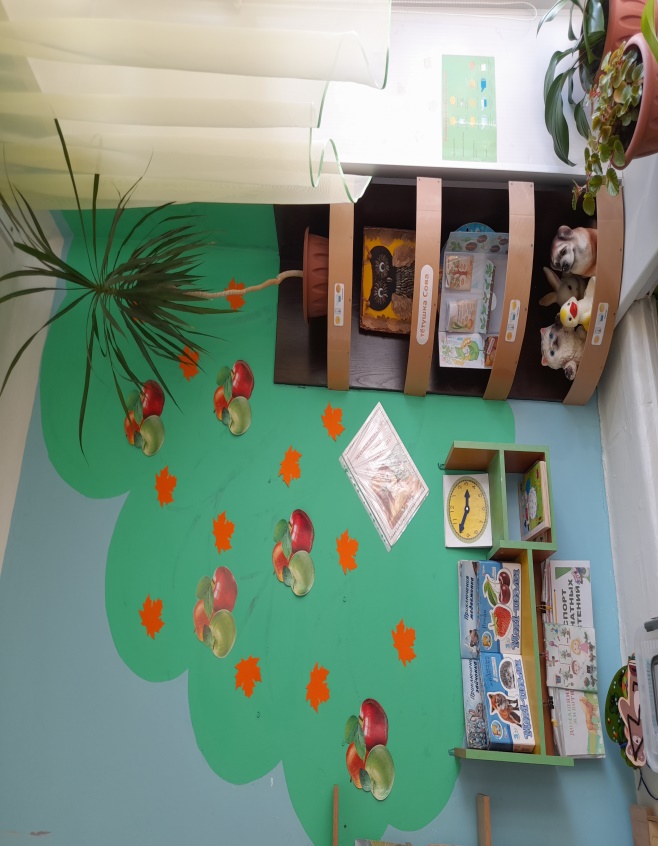 НРАВСТВЕННО-ПАТРИОТИЧЕСКОЕ ВОСПИТАНИЕ
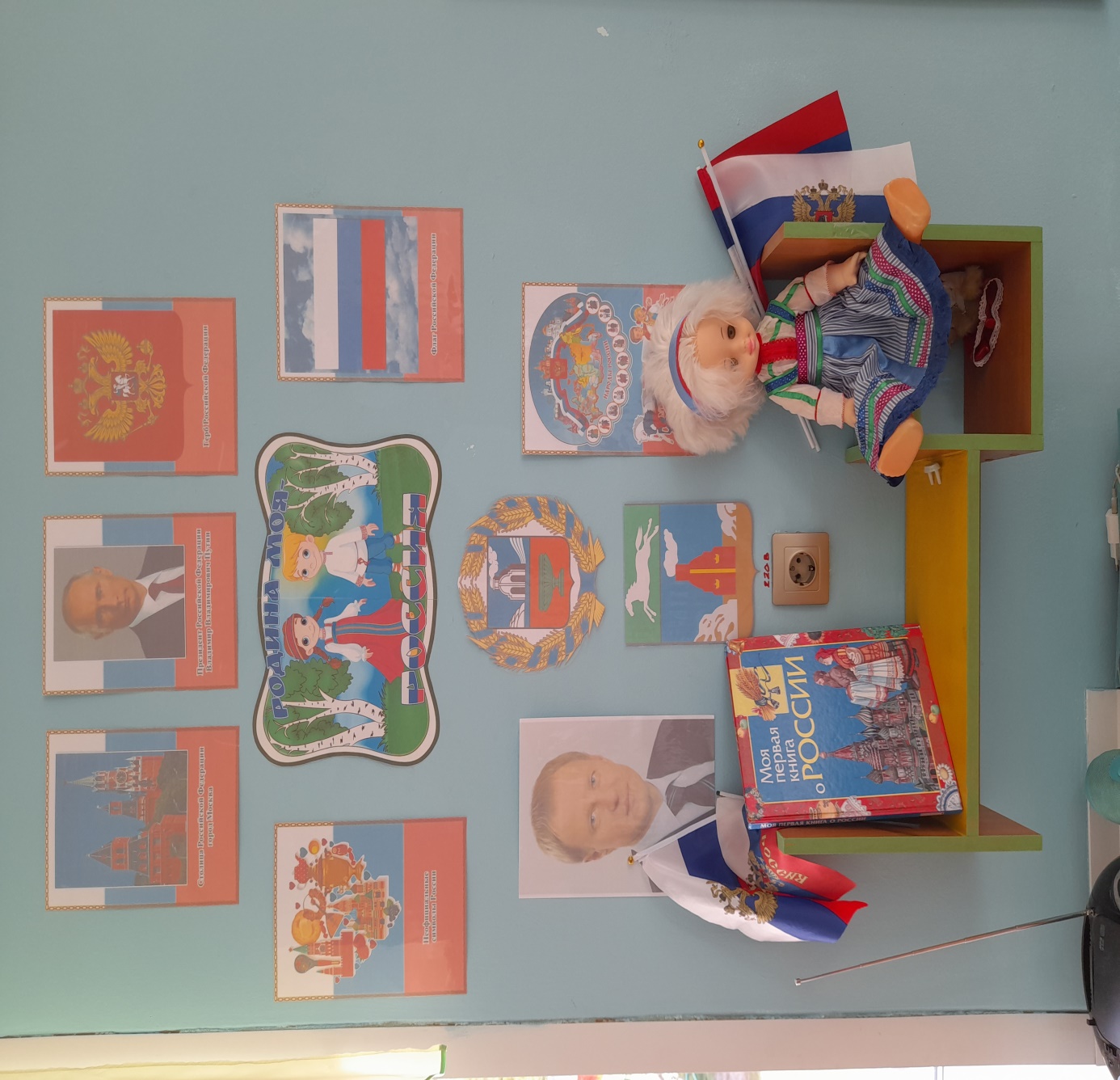 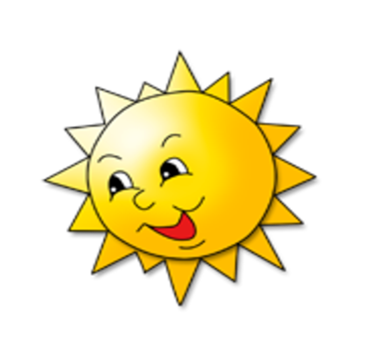 УГОЛОК ИЗОДЕЯТЕЛЬНОСТИ
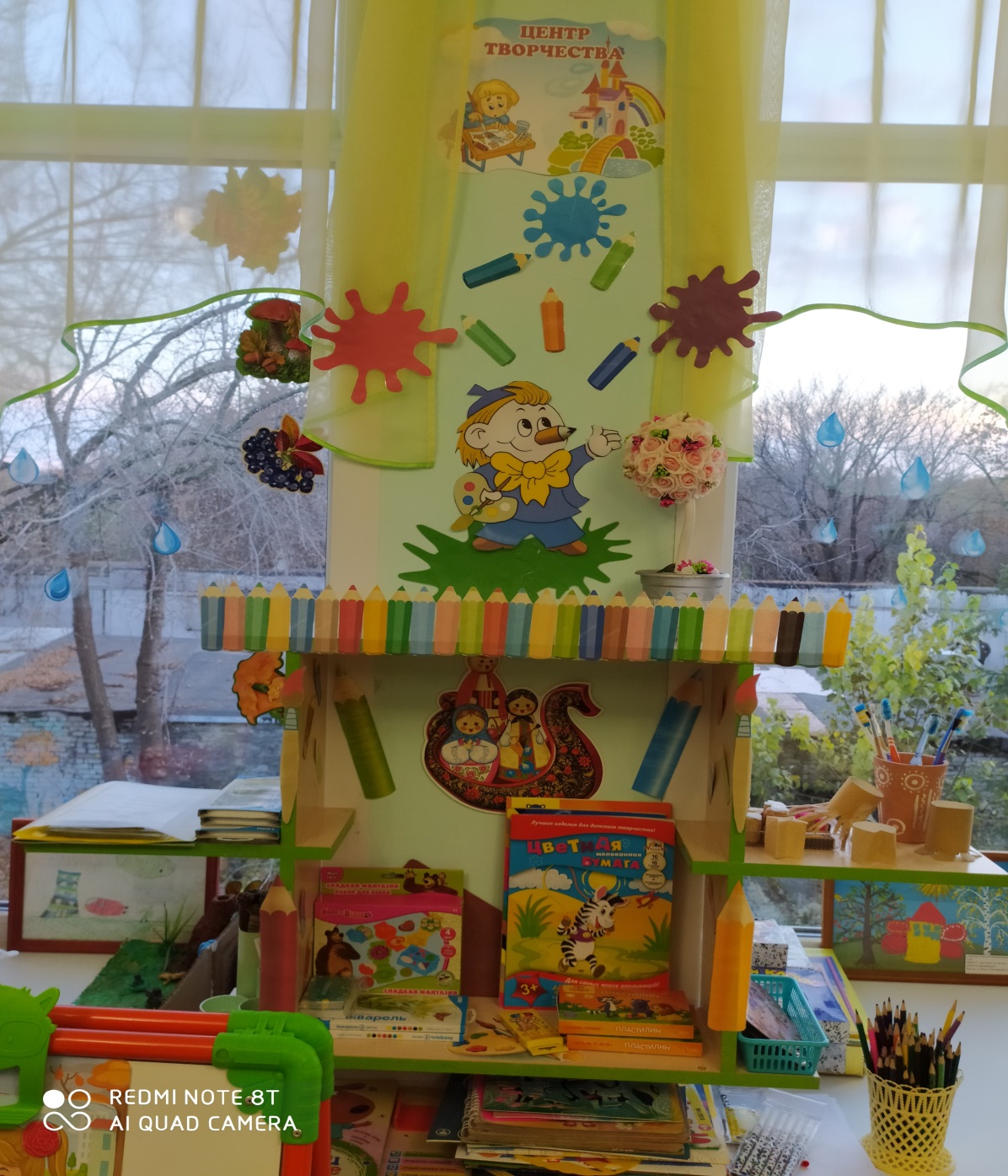 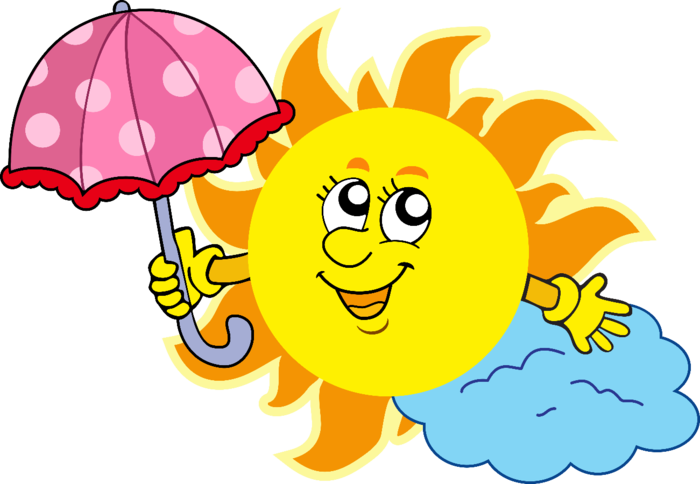 И в десять лет, и в семь, и пять
                                                             Все дети любят рисовать.
                                                                 И каждый смело нарисует,
                                                                              Все то, что его интересует
УГОЛОК БЕЗОПАСНОСТИ
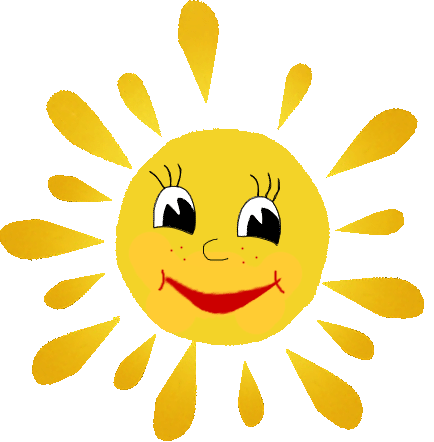 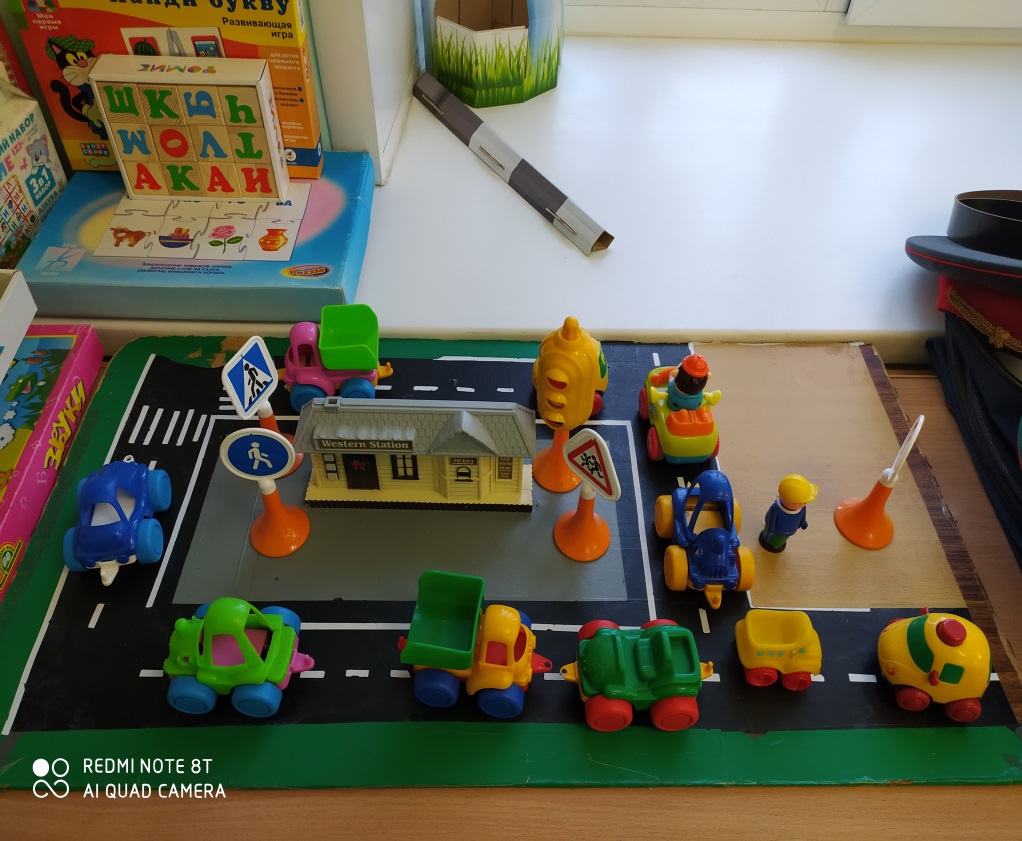 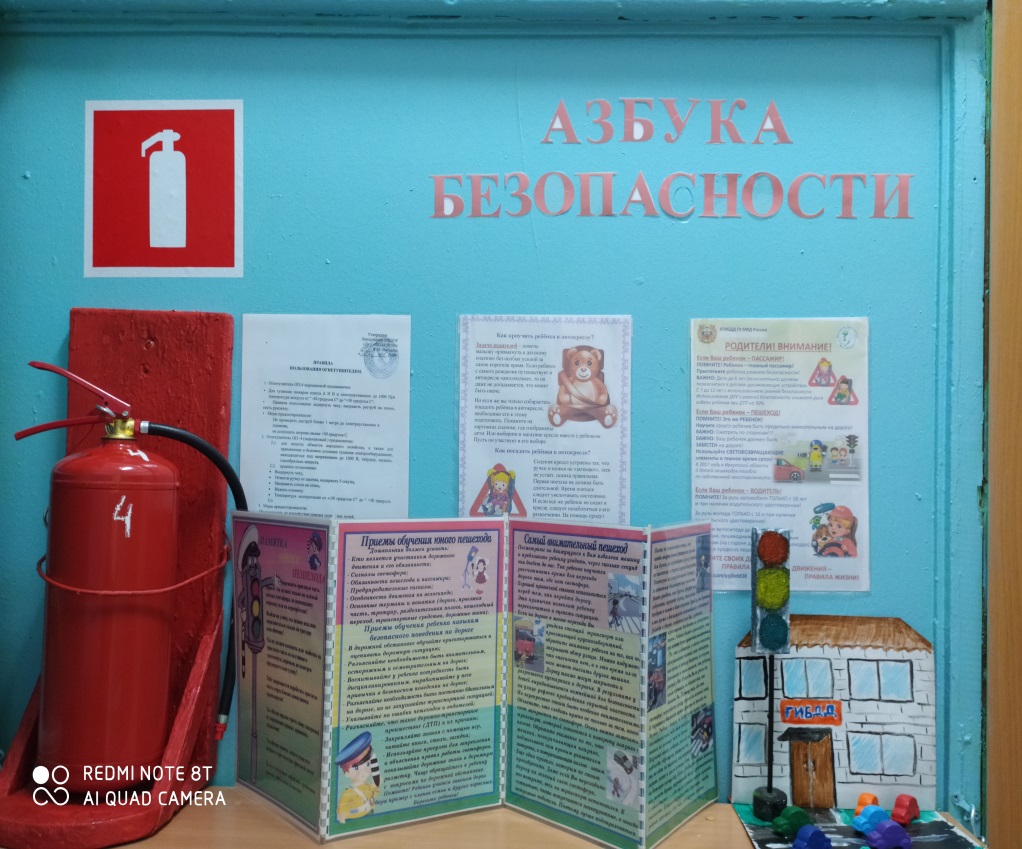 Есть в группе нашей уголок, Который в жизни нам помог!Он очень-очень дорог нам.
И успокоил пап и мам!На стенде есть журналы, книги,Картинки, схемы и альбом,Где все дороги и тропинки,Которыми  домой идём
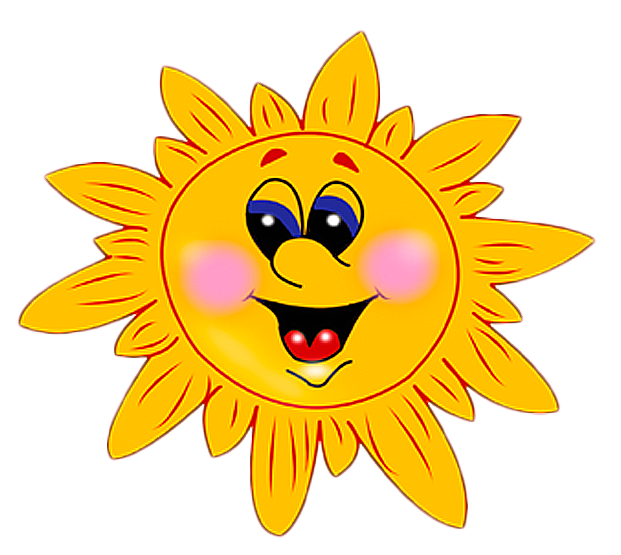 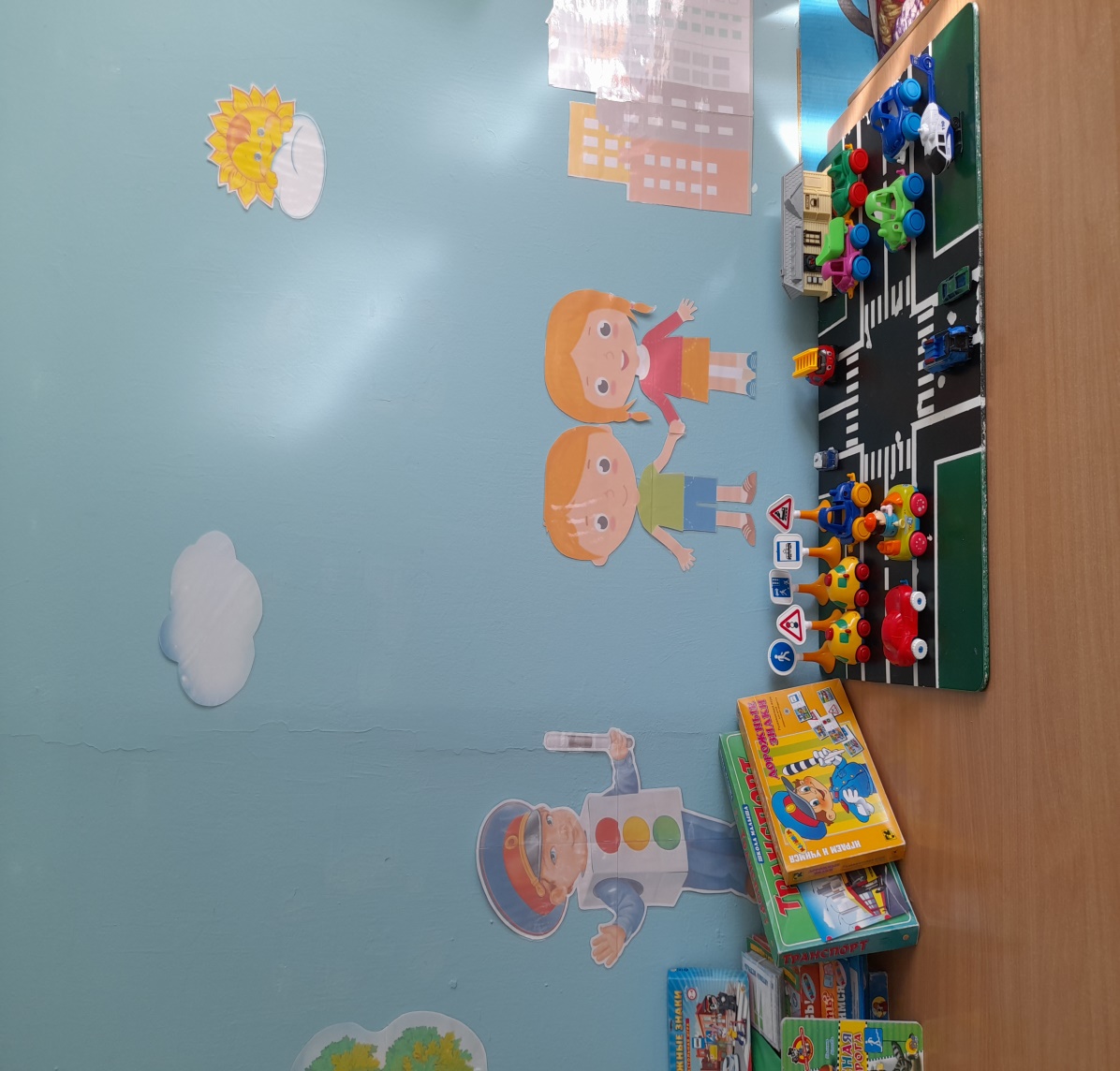 Способ безопасный самый:Перейти дорогу с мамой.Уж она не подведет,Нас за ручку доведет.Но гораздо будет лучше,Если нас она научит,Как без бед и по уму
Сделать это самому.
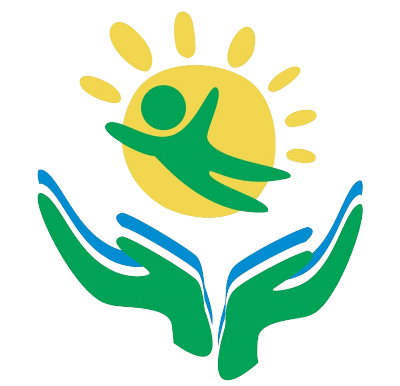 КНИЖНЫЙ УГОЛОК
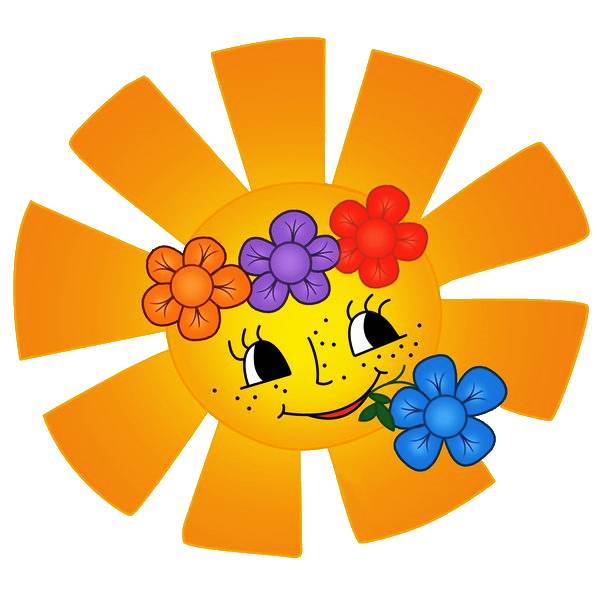 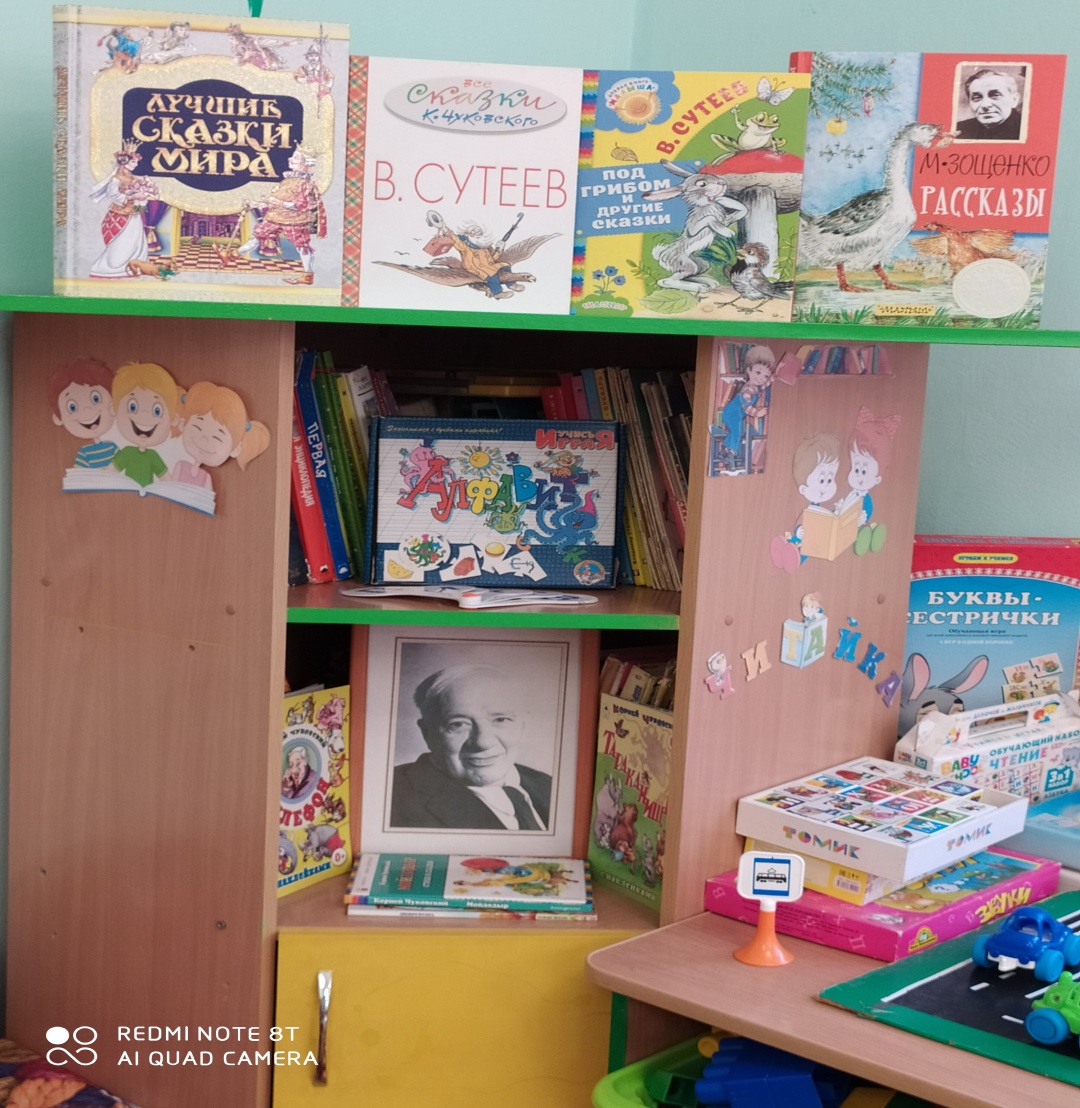 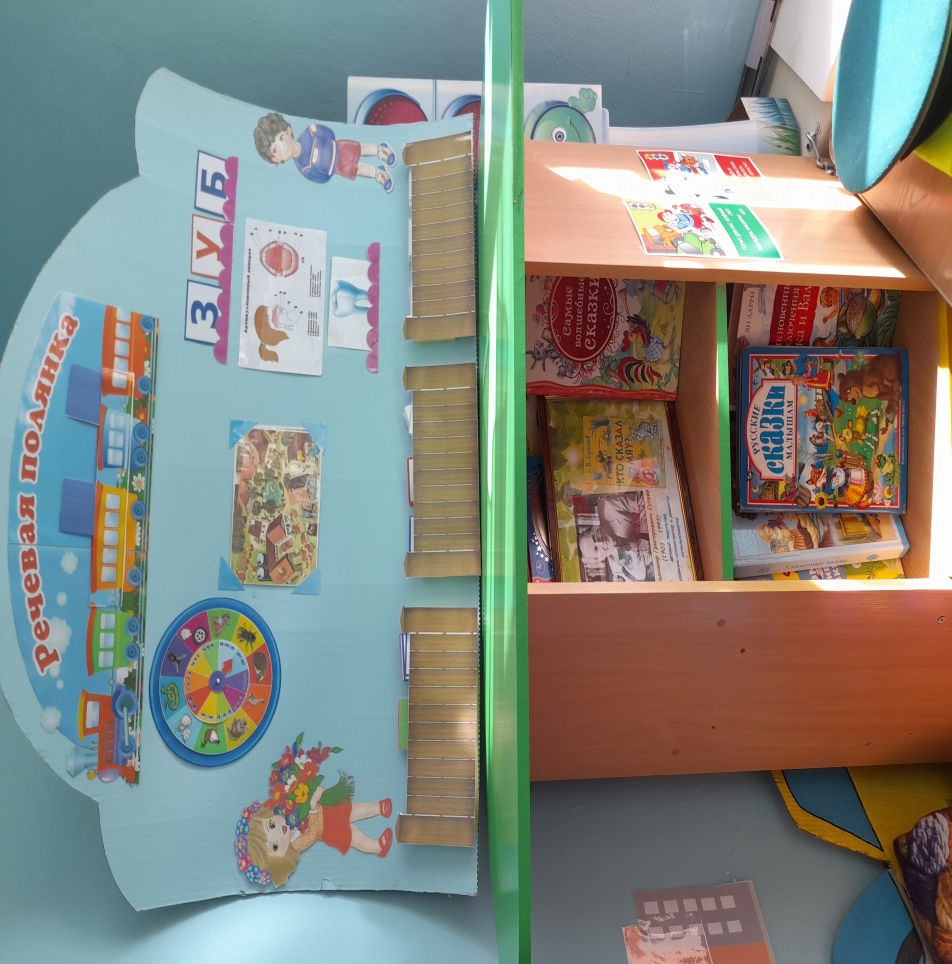 Книжки нам пока читают
Воспитатели для нас.
Ежедневно наступает
Чтенья книг желанный час!
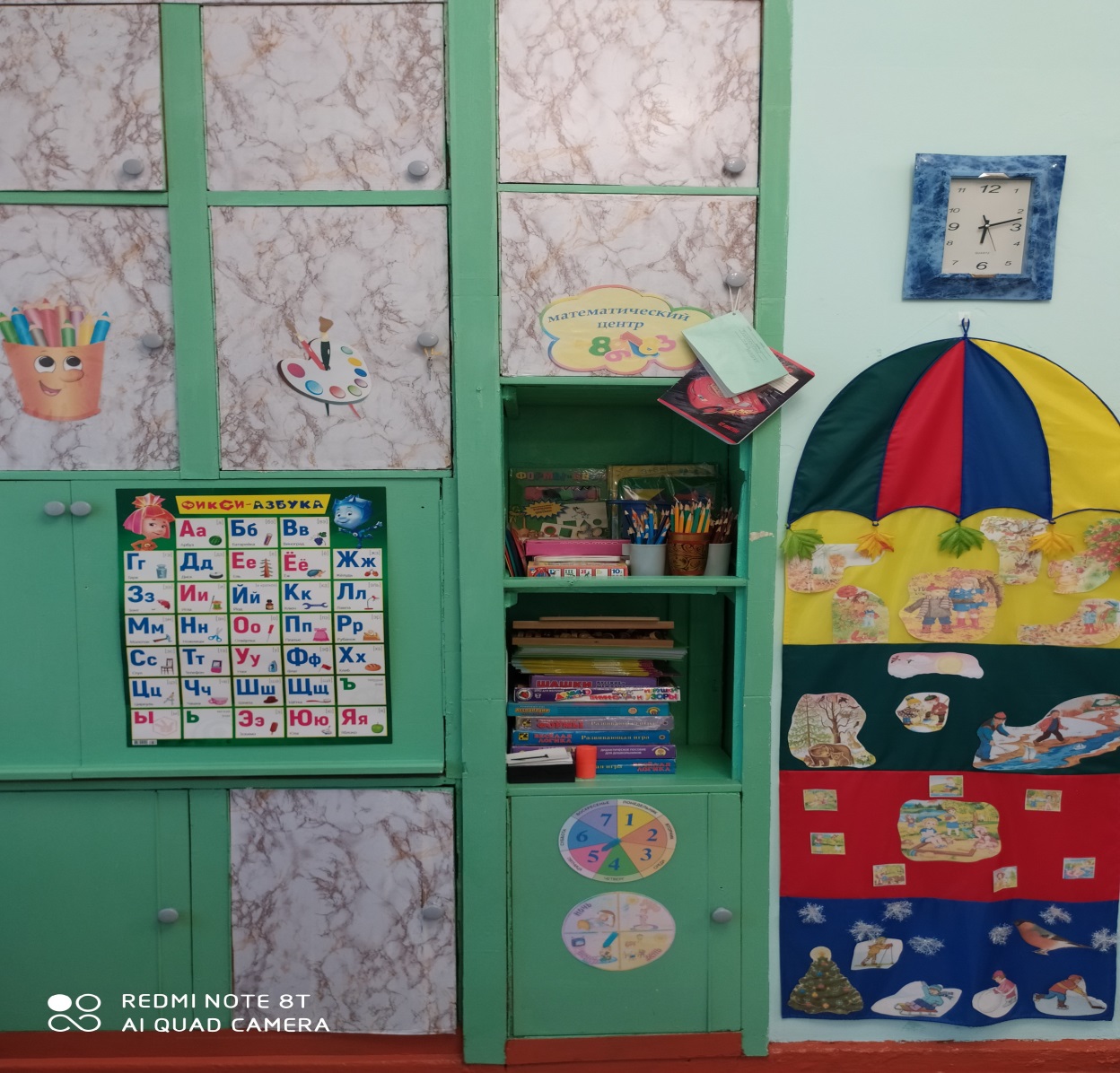 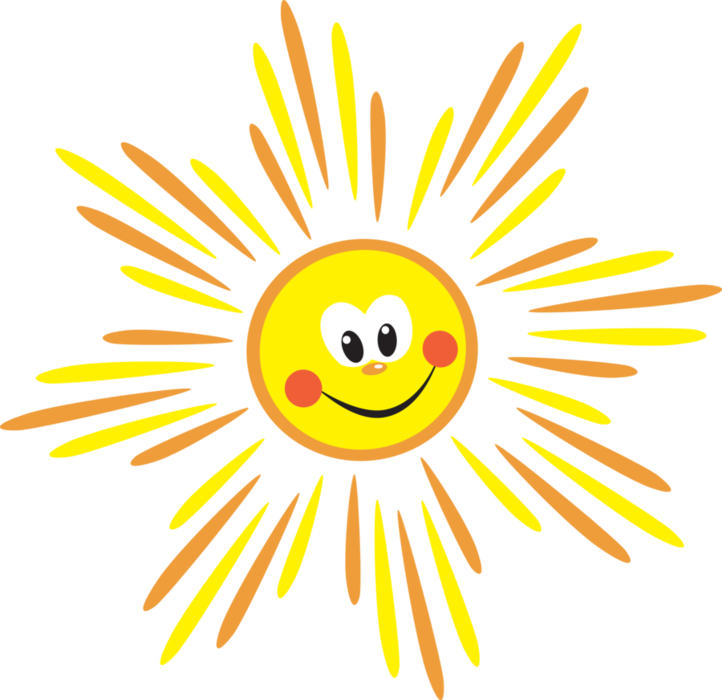 Математика – точна.
Математика – нужна!
Учит нас она считать
И фигуры узнавать.
Объясняет цифры, знаки,
И задачки как решать!
ИГРОВАЯ ДЕЯТЕЛЬНОСТЬ ГРУППЫ
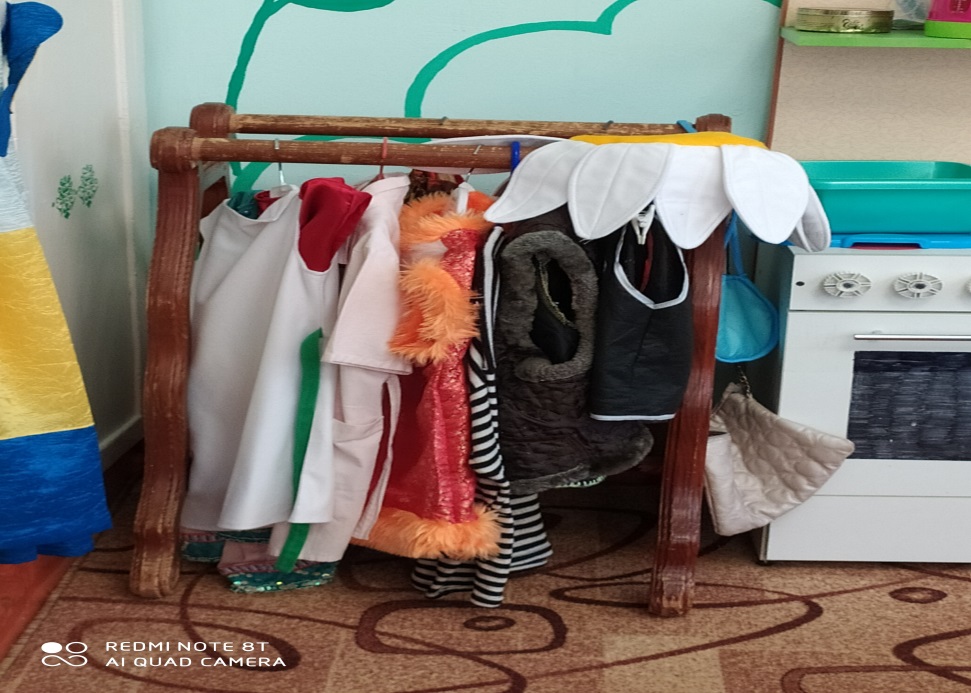 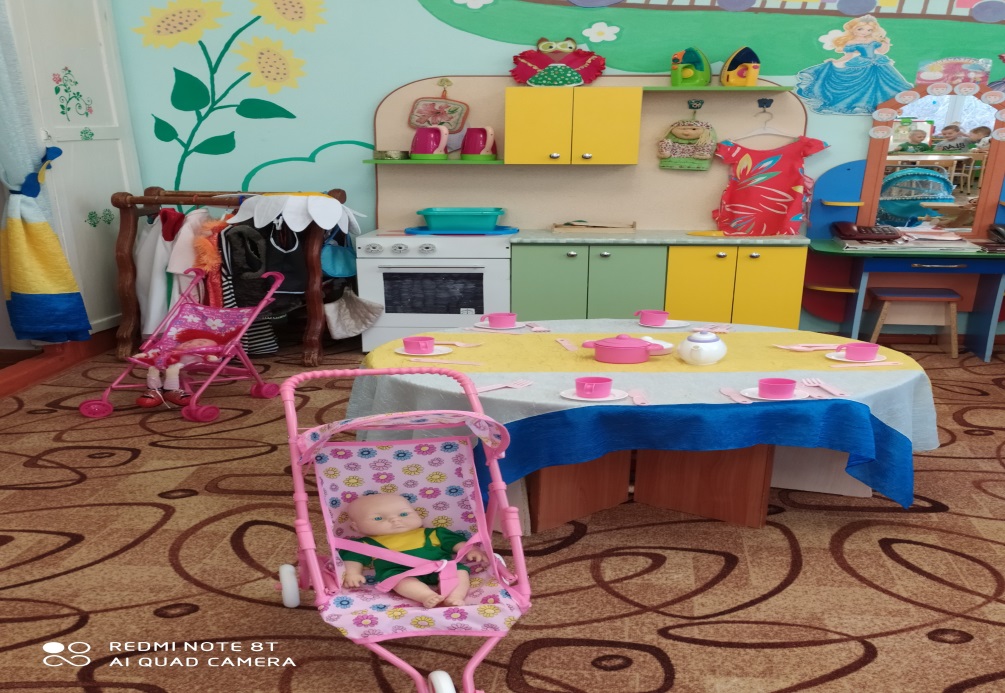 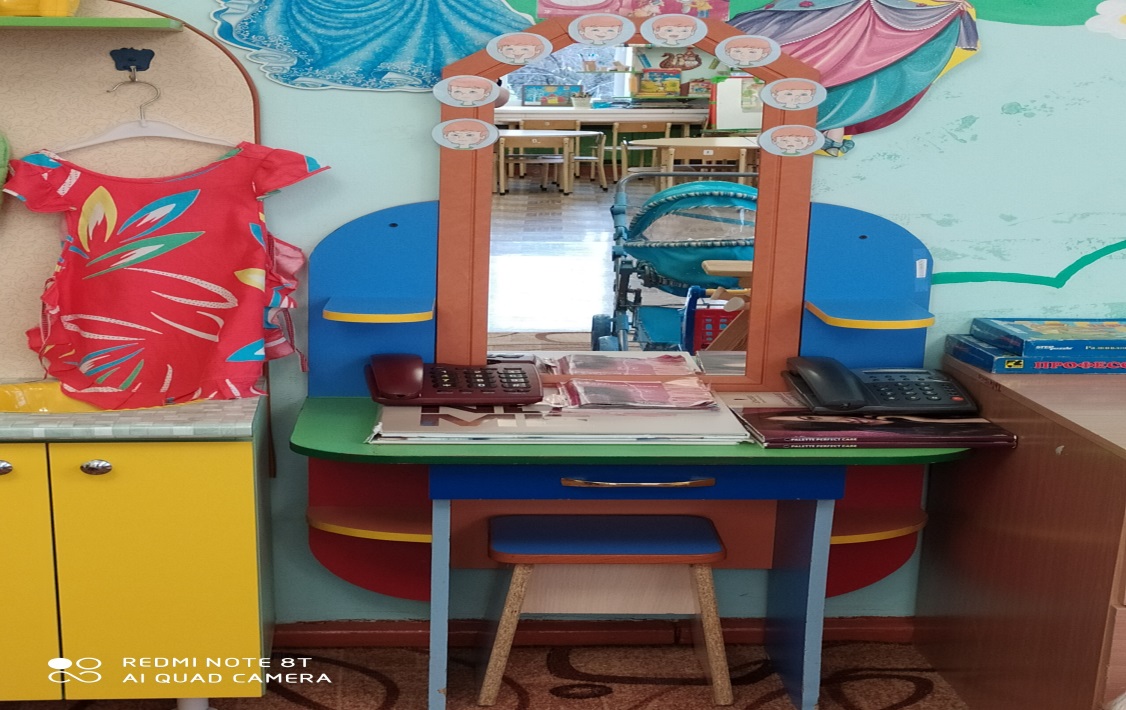 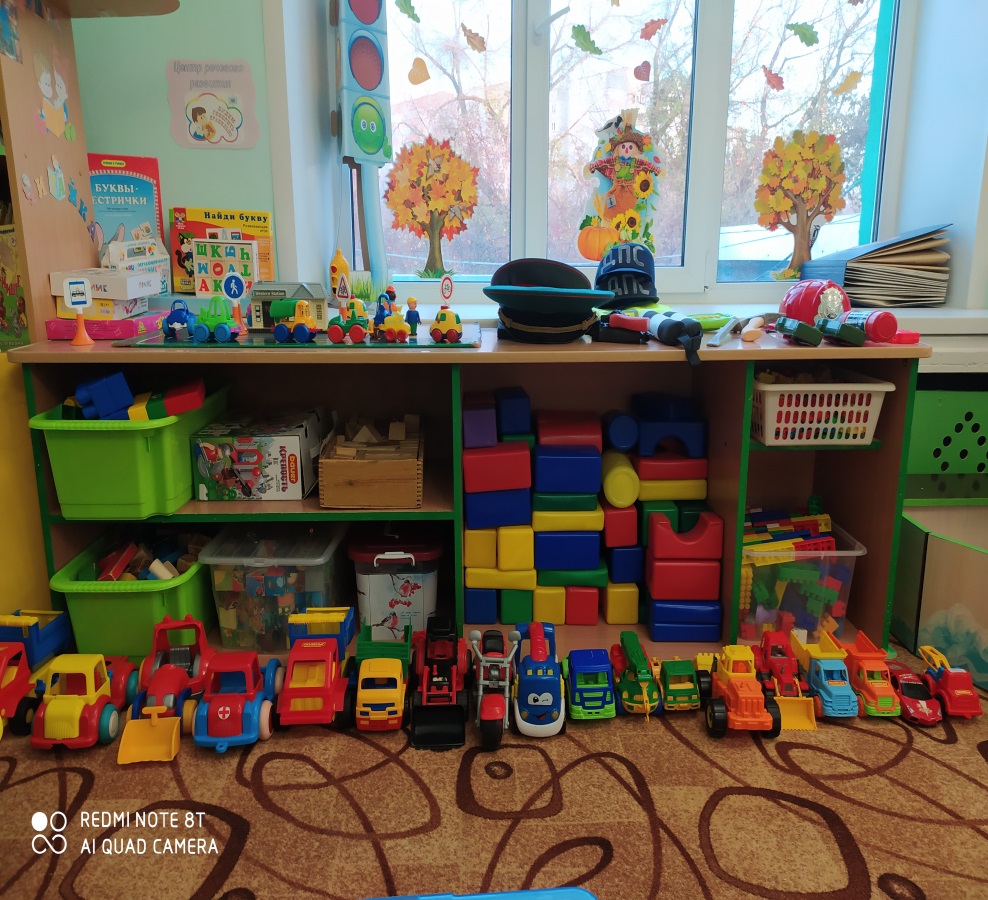 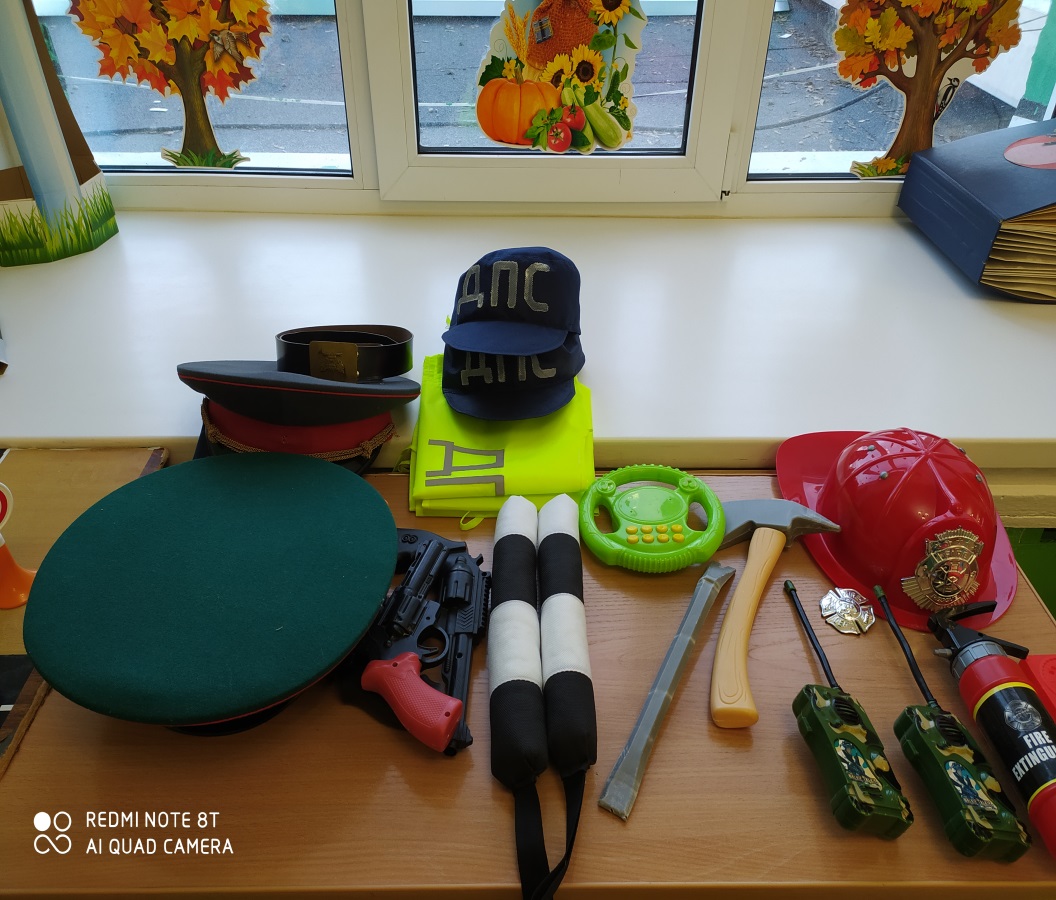 .
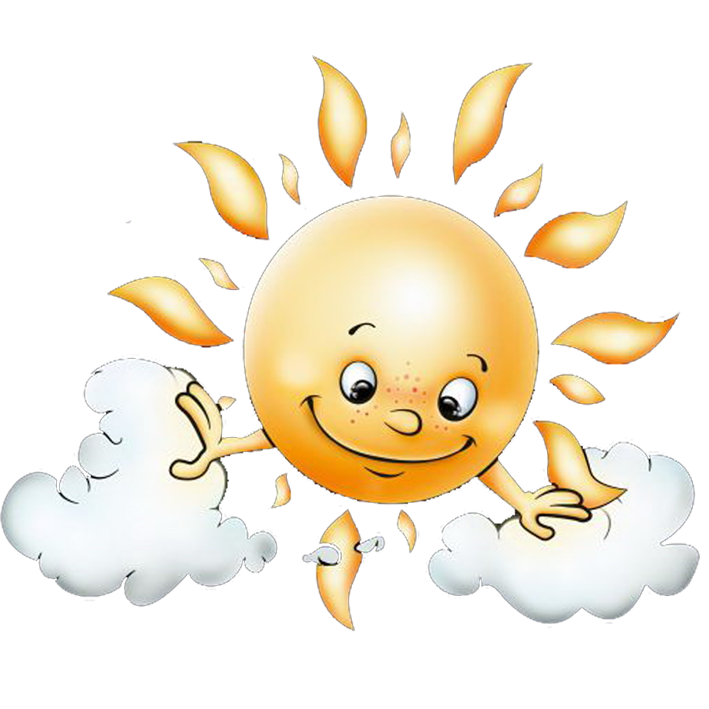 Мы играем в «пулемет»,
Мы рычим как рация,
Не ругайте нас - идет АВТОМАТИЗАЦИЯ
Играть мы любим очень!                    
Вы знаете друзья!
Без игр прожить ребенку
Никак, никак нельзя.
КУЛЬТУРНО-ГИГИЕНИЧЕСКИЕ НАВЫКИ
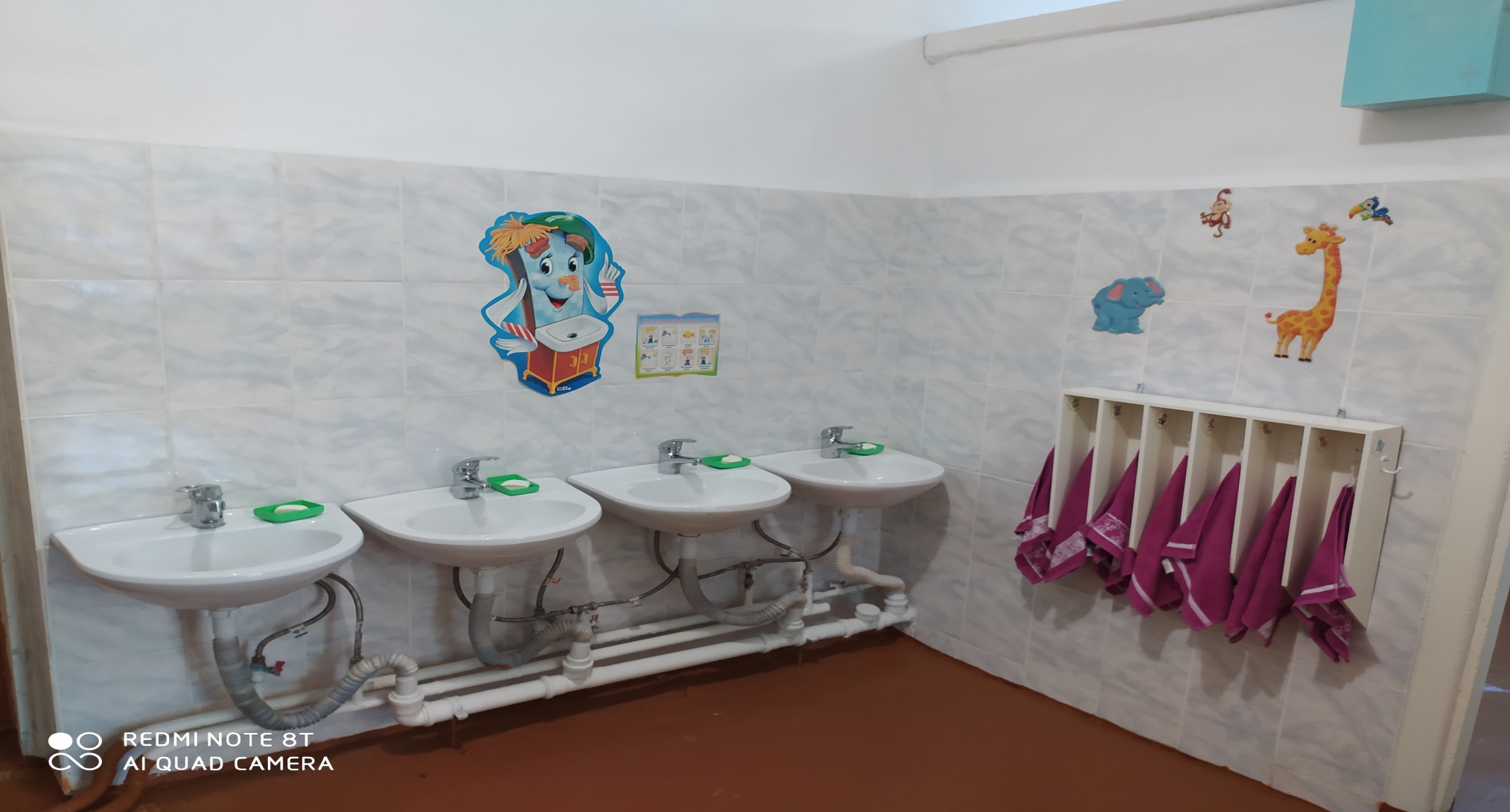 Знаем, знаем - да-да-да!                                                   Лейся понемножку         
В кране прячется вода!                                                    Прямо на ладошку! Выходи, водица!                                                                 Будет мыло пениться
Мы пришли умыться!                                                      И грязь куда-то денется!
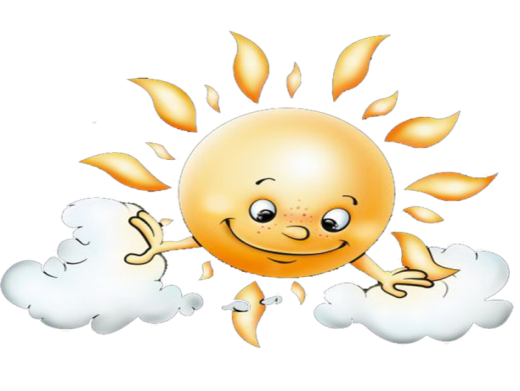 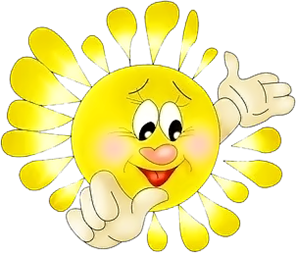 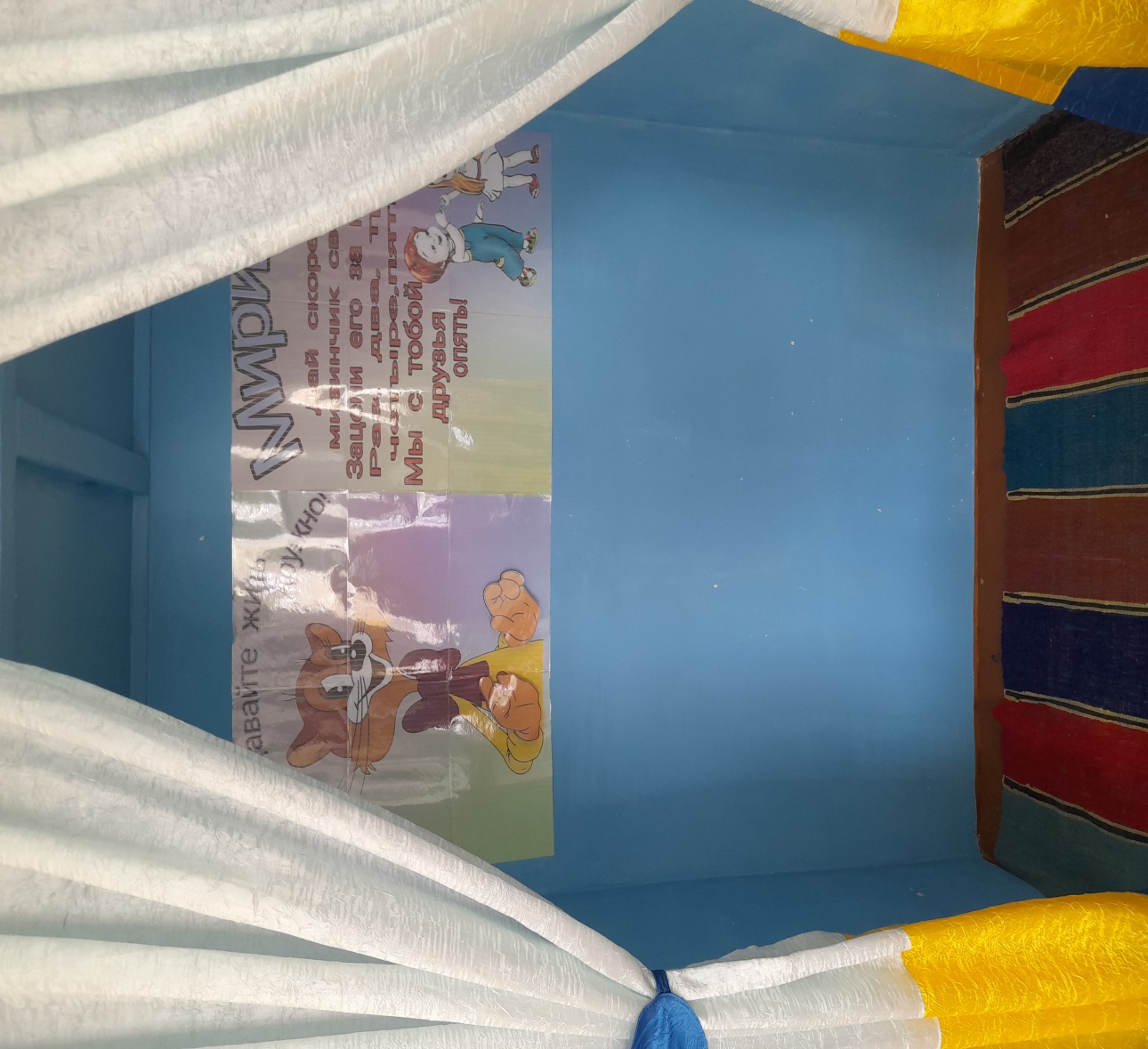 -


УГОЛОК УЕДИНЕНИЯ И ПРИМИРЕНИЯ
УГОЛОК ДЛЯ РОДИТЕЛЕЙ
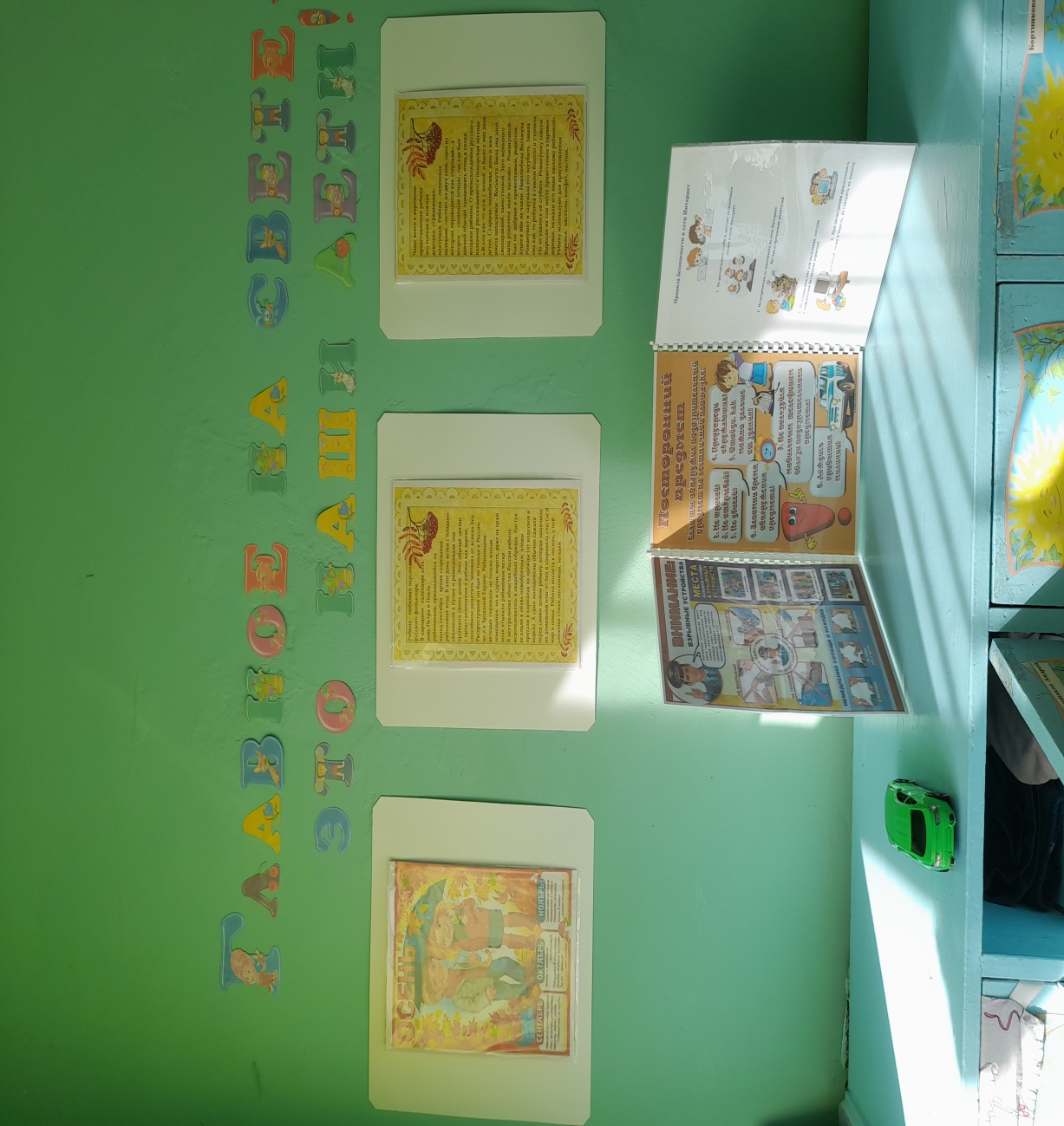 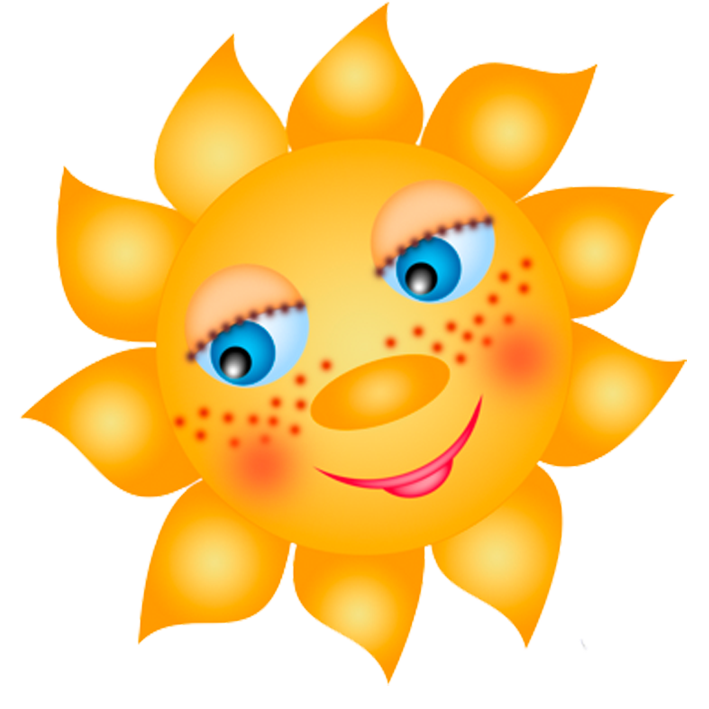 Это добрые советы,
В них и спрятаны секреты.
Мы раскроем вам друзья
Секреты воспитания!
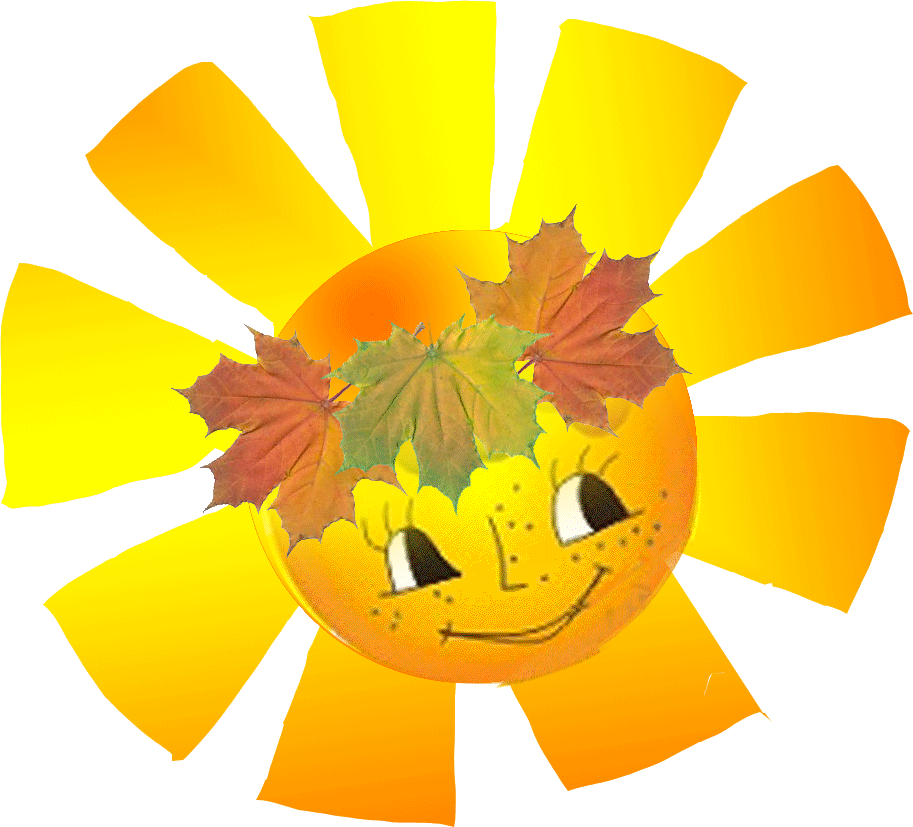 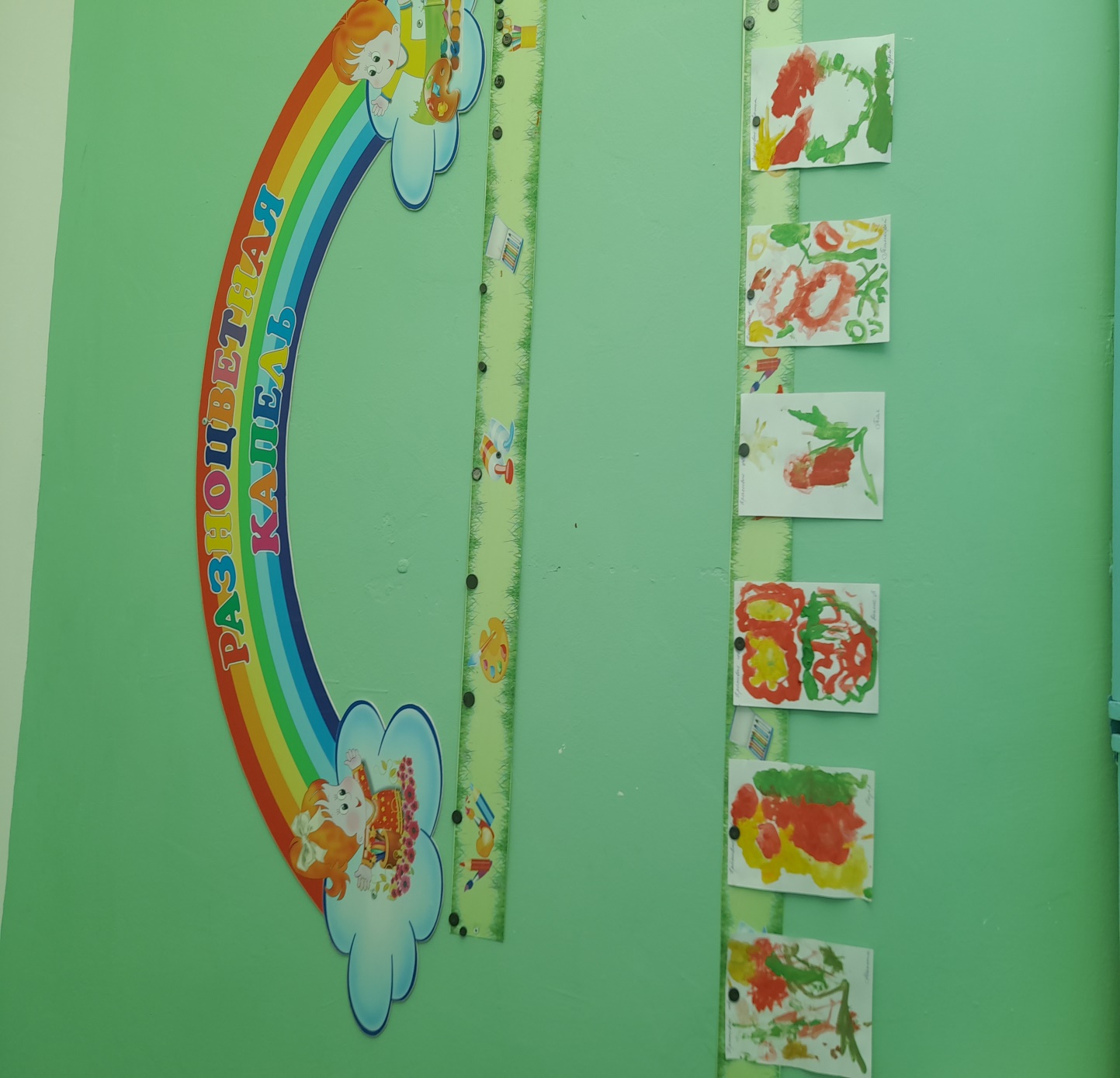 Мы подарок маме
 Покупать не станем.
 Мы подарок маме-
 Изготовим сами…

Просто так нарисовать,
может каждый из ребят.
Мы хотим вам показать,
Как все умеют рисовать!
«
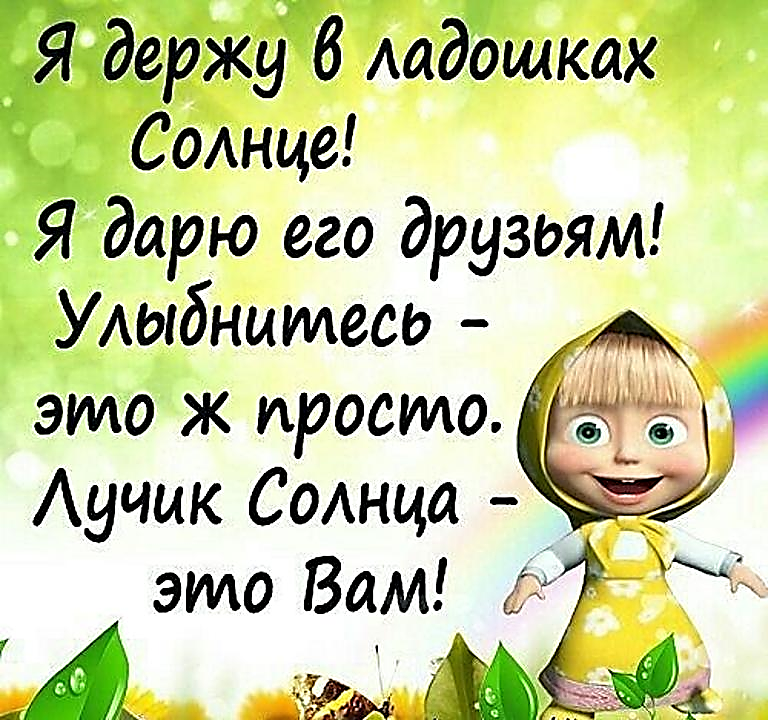 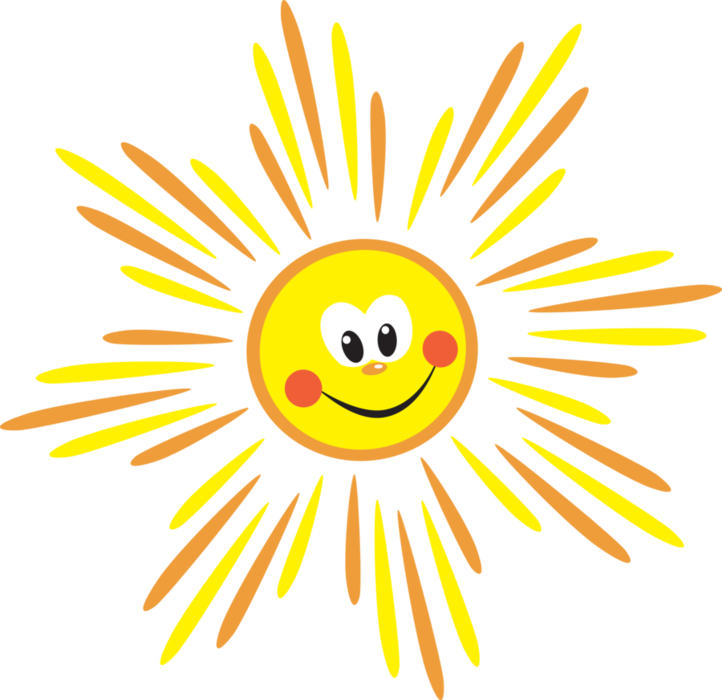 !
СПАСИБО ЗА ВНИМАНИЕ !